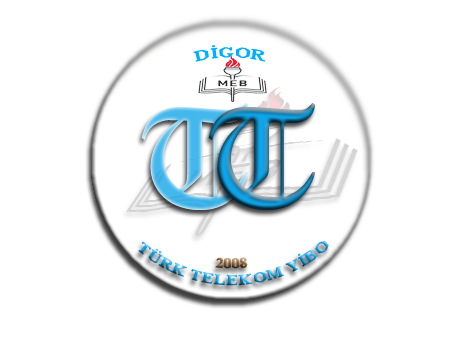 MADDENİN HALLERİ ve ISI
Isınma – Soğuma Eğrileri
Mustafa ÇELİK
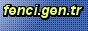 0 o C'ta su donar, buz erir; 100 o C'ta su kaynar, su buharı yoğuşur. 
Suyun miktarı değişse bile ya da farklı ısı kaynakları kullanılsa bu değerler değişmez. 
Erime – donma ve kaynama – yoğuşma sıcaklıkları maddeye ait bir özellik olup, ayırt edici özelliklerdir.
Erime Noktası = Donma Noktası
Kaynama Noktası = Yoğuşma Noktası
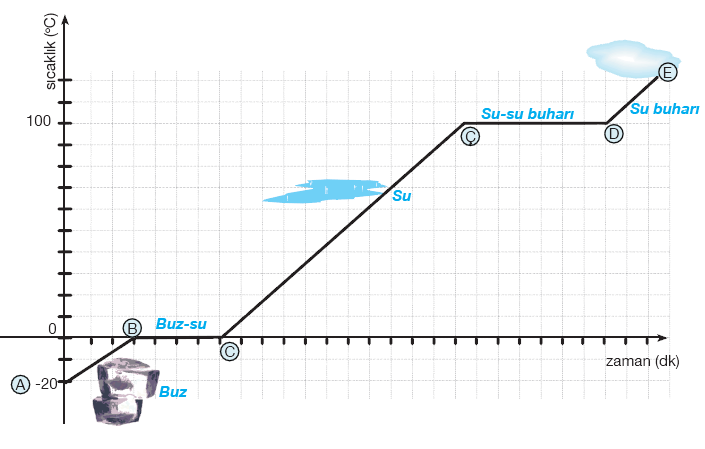 Grafikte sıcaklık sabit kaldığında hâl değişimleri gerçekleşmektedir ve bu sırada madde her iki hâlde de bulunur.
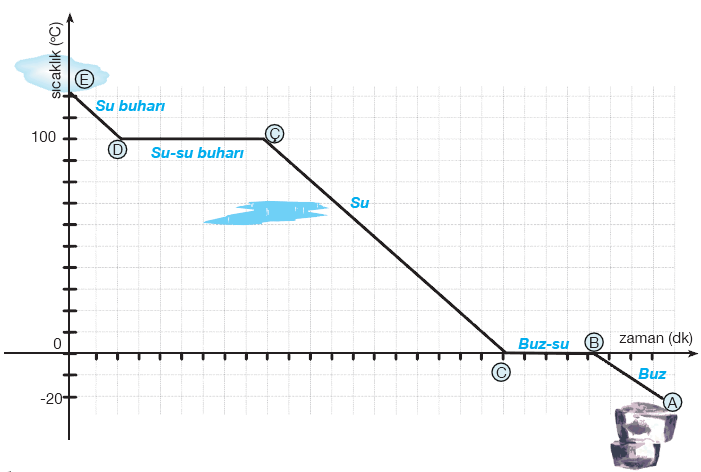 M a d d e l e r i n ısınma ve soğuma g r a f i k l e r i n e bakarak o maddelerin donma-erime ve kaynama-yoğuşma sıcaklıklarını ve grafikteki süreçlerin hangi hâl değişimlerine karşılık geldiğini tespit edebiliriz.
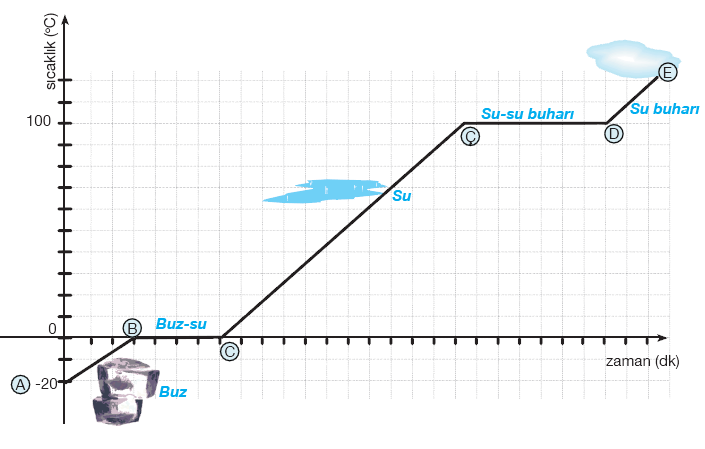 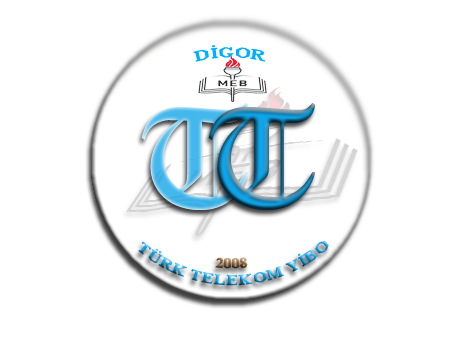 Mustafa ÇELİK
Fen ve Teknoloji Öğretmeni
Türk Telekom YİBO
Digor/KARS
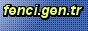